Modern imaging techniques in biology
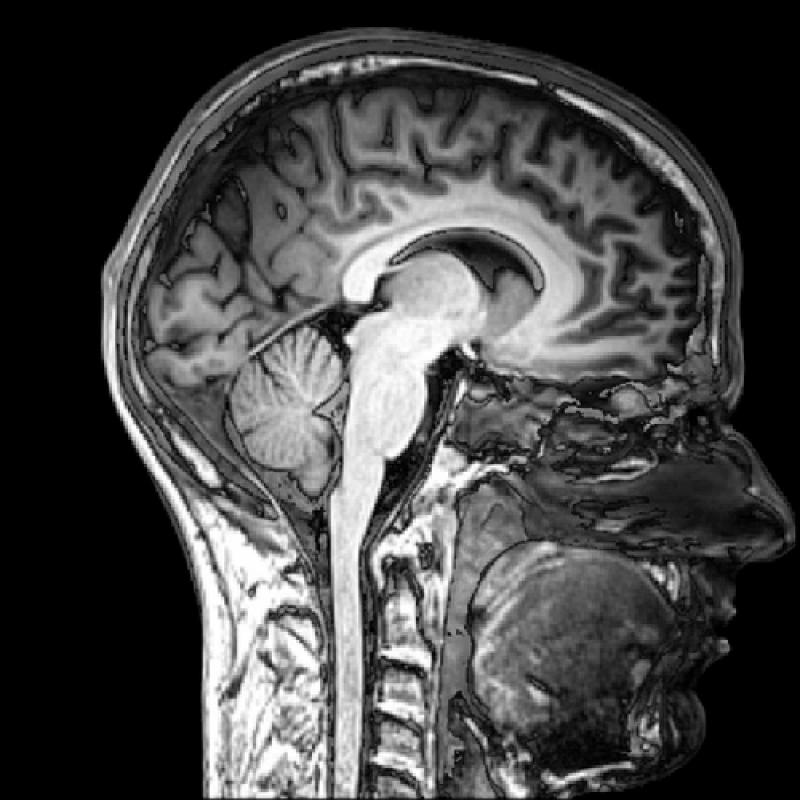 The physical background of medical tomographies
Lecture 4
Modern imaging techniques in biology: Lecture 4
1
MRI thematics
Microscopic and macroscopic magnetization. The Bloch equation. T1 and T2 relaxation times. 
Magnetic resonance. 90° pulse. FID: free induction decay. Effective T2.
Pulse method for determining T2 and T1. Spin echo. Magnetic resonance spectroscopy.
Imaging. Selective excitation and read out of a slice.
Pulse sequences and contrast. Flow in MRI.
fMRI. BOLD. Echo planar imaging (EPI). Spin echo (SE) and gradient echo (GE) for fast imaging.
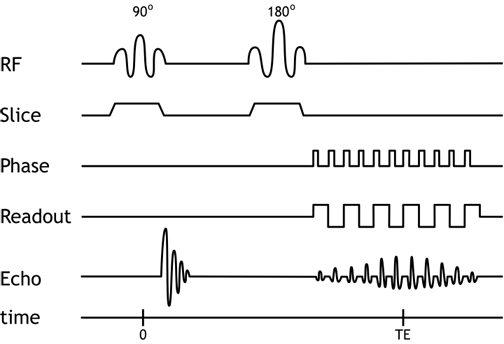 http://xrayphysics.com/sequences.html
Modern imaging techniques in biology: Lecture 4
2
Magnetic resonance
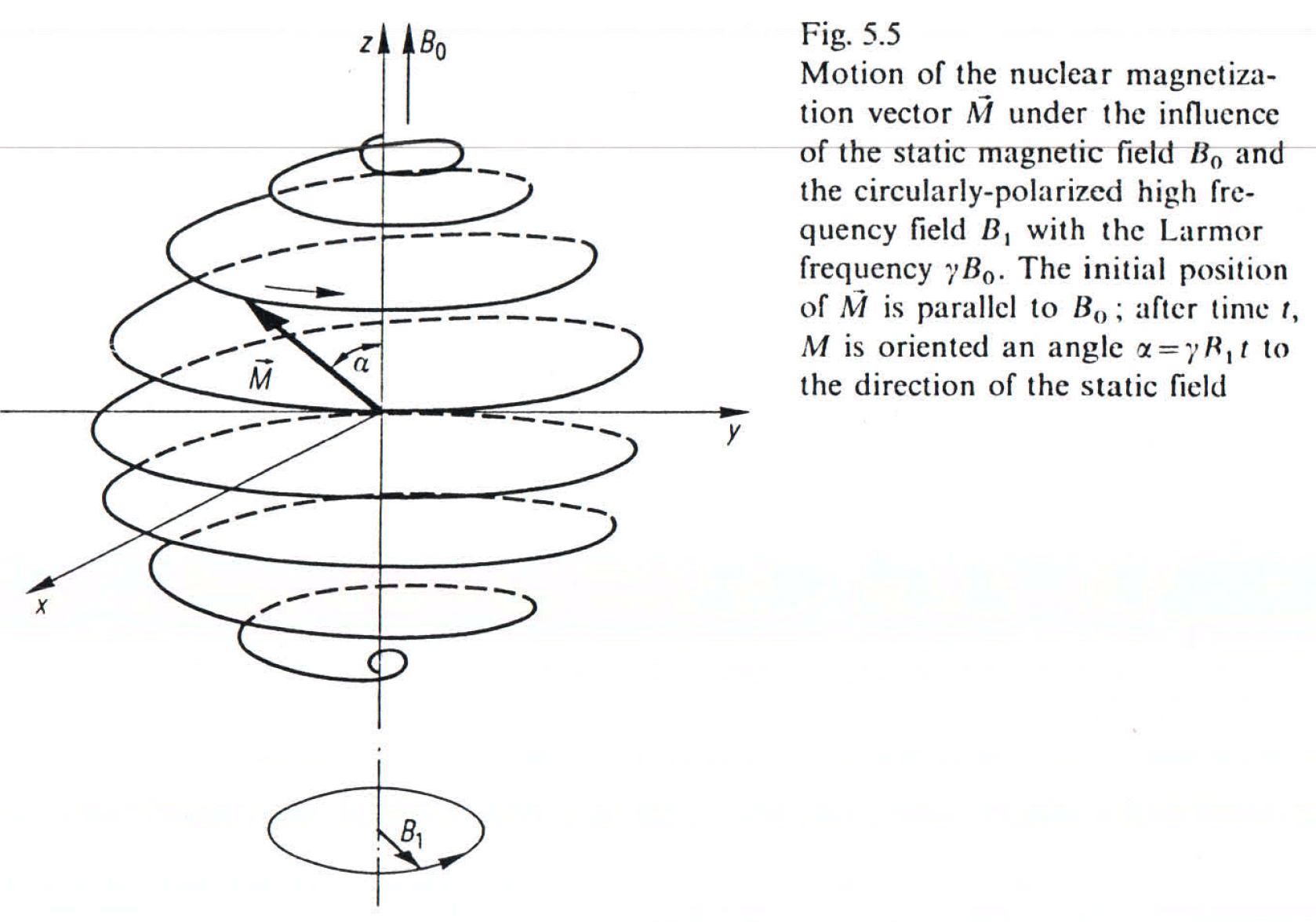 „In the case of a pulsed magnetic resonance, the equilibrium of the magnetization for a sample in a magnetic field is disturbed by a radio frequency (RF) pulse which matches the frequency of the Larmor precession.”
Modern imaging techniques in biology: Lecture 4
3
Rotating frame
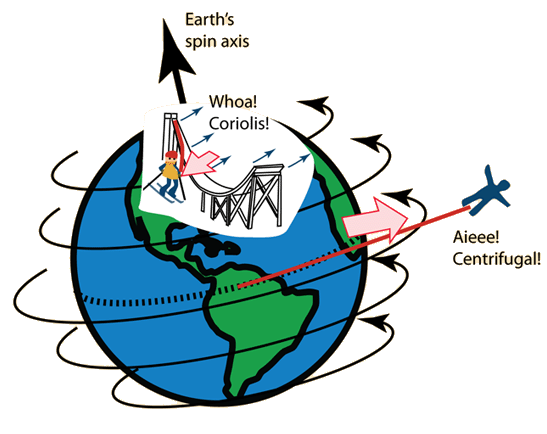 http://hyperphysics.phy-astr.gsu.edu/
Modern imaging techniques in biology: Lecture 4
4
Radio frequency B1 acting on M
Magnetization vector M is constant in the rotating frame when considering only B0. 

Imagine an additional B1 magnetic field rotating in the same direction with the same frequency.

B1 is stationary in the rotating frame and makes M rotate along B1.
Modern imaging techniques in biology: Lecture 4
5
RF field: B1
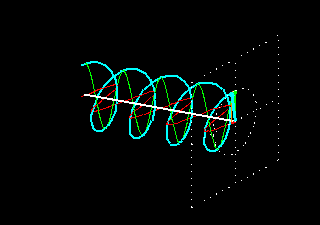 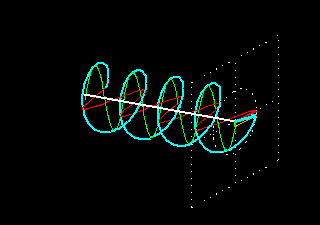 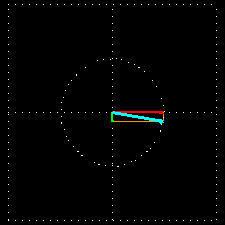 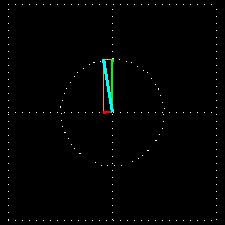 Modern imaging techniques in biology: Lecture 4
6
RF field B1 with linear polarization
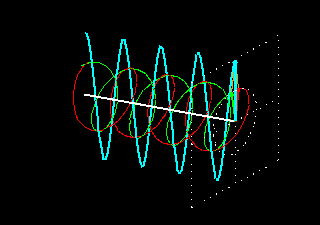 However, B1 with linear polarization will do the same. As it is the superposition of a left handed and a right handed radiation with circular polarization.
In the rotating frame, the component rotating counter to the Larmor spinning appears as a rotating field with double Larmor frequency. Thus it is averaged out in a short time without significant effect.
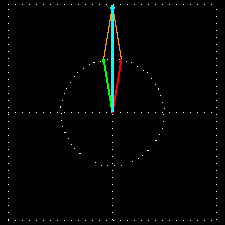 Modern imaging techniques in biology: Lecture 4
7
90° RF pulse
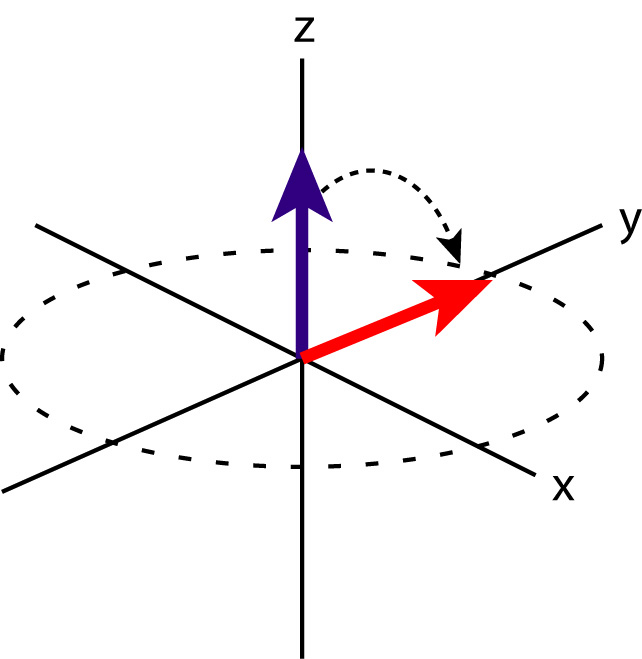 90° RF pulse
T1 and T2 relaxation demo video
Modern imaging techniques in biology: Lecture 4
8
Free induction decay (FID)
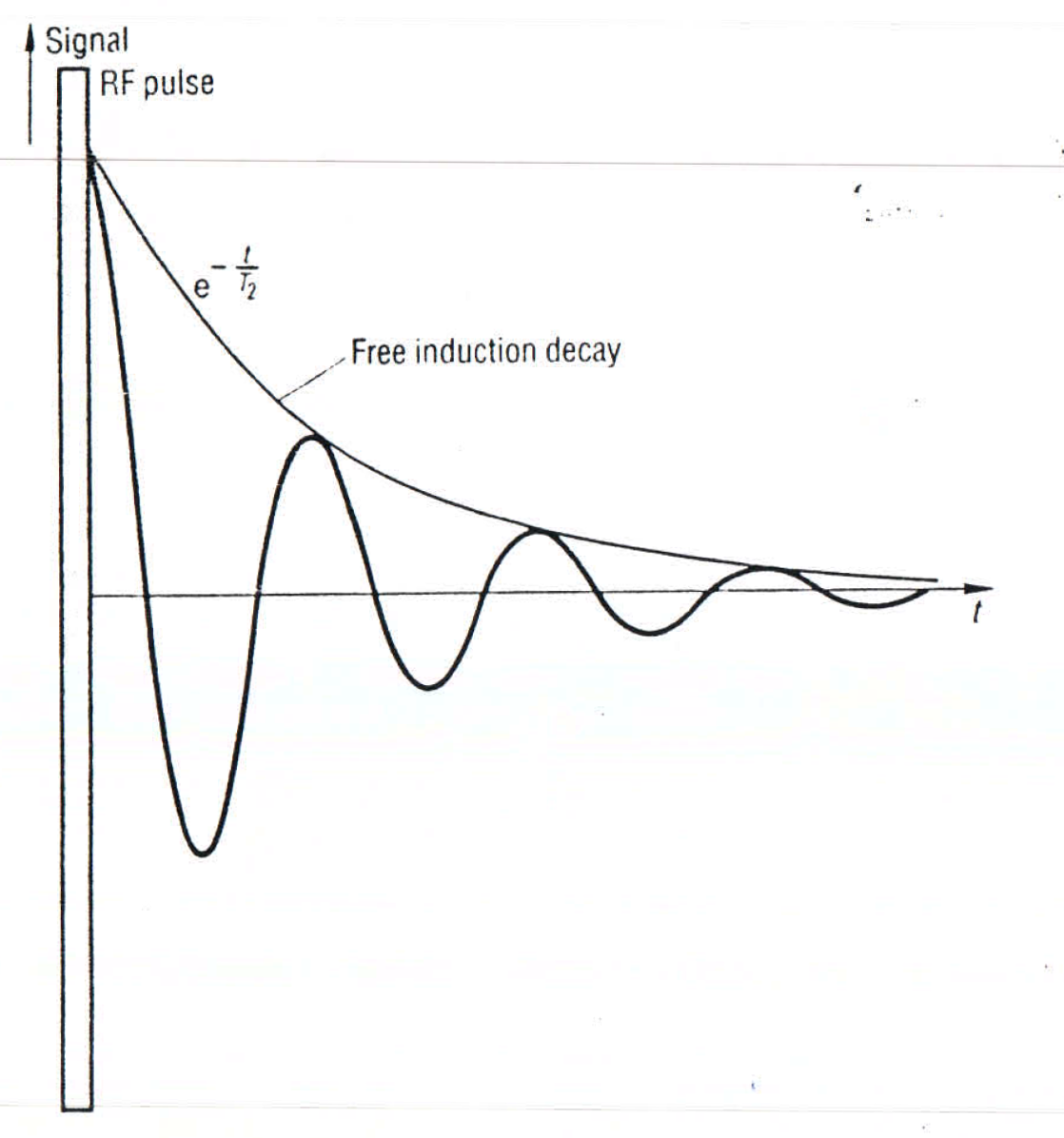 Relaxation after a 90° RF pulse in the time domain. MRI book chapter. Fig. 5.6 (a)
Modern imaging techniques in biology: Lecture 4
9
Free induction decay (FID)
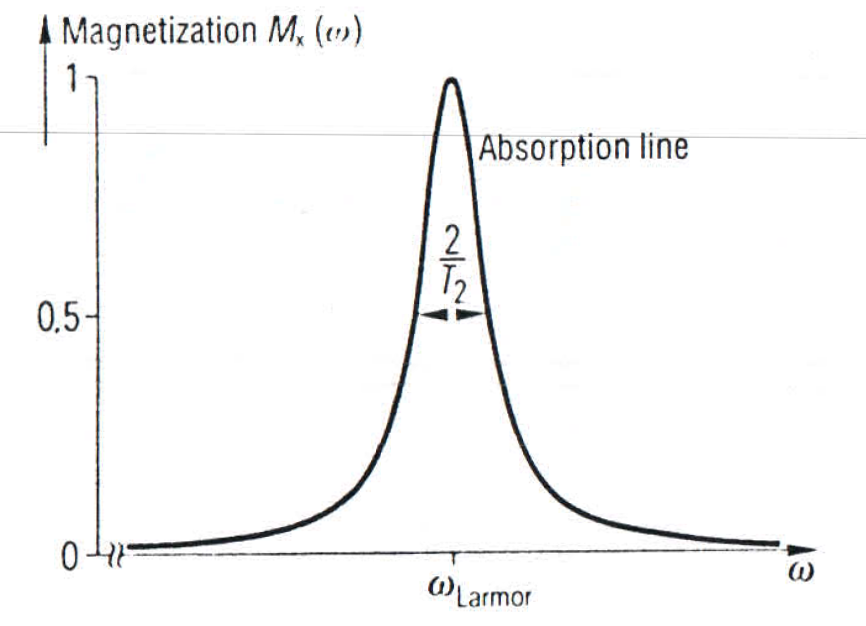 Modern imaging techniques in biology: Lecture 4
10
Free induction decay (FID)
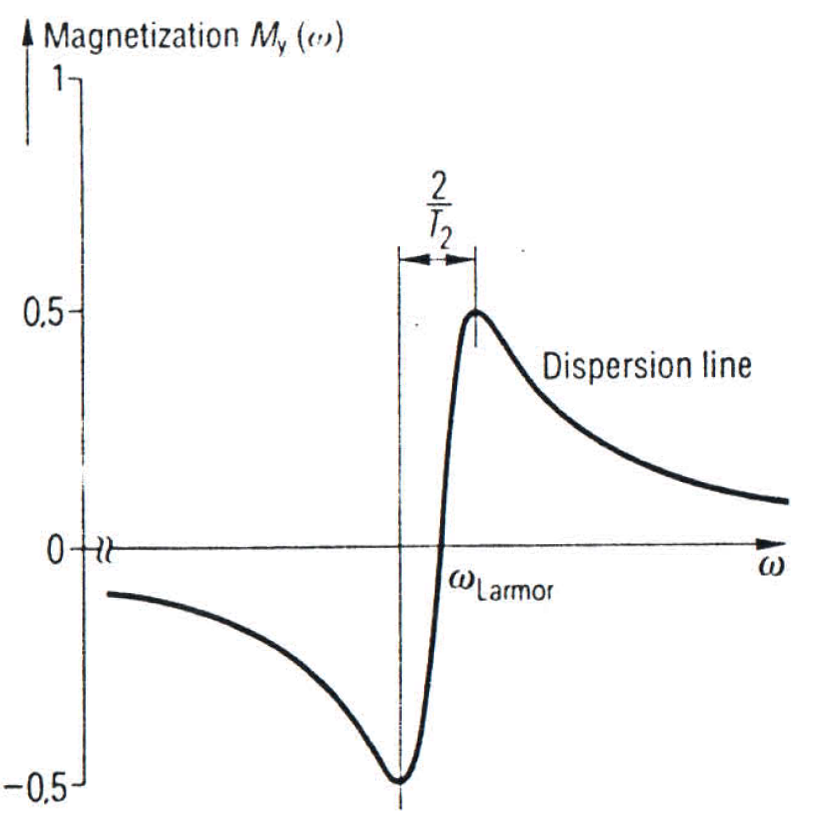 Modern imaging techniques in biology: Lecture 4
11
Effective T2 relaxation: T2*
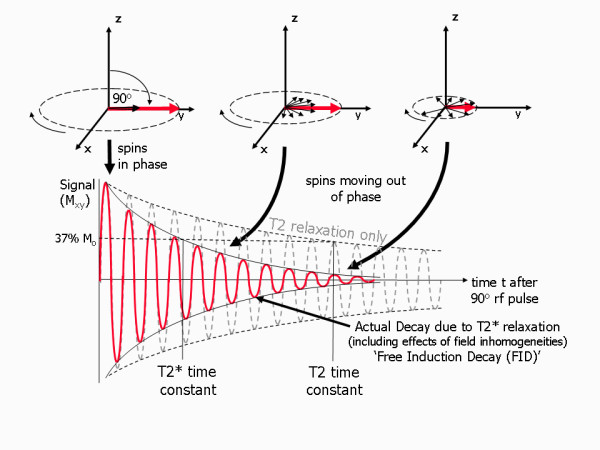 Cardiovascular magnetic resonance physics for clinicians: Part I Article · Nov 2010 · Journal of Cardiovascular Magnetic Resonance
Modern imaging techniques in biology: Lecture 4
12